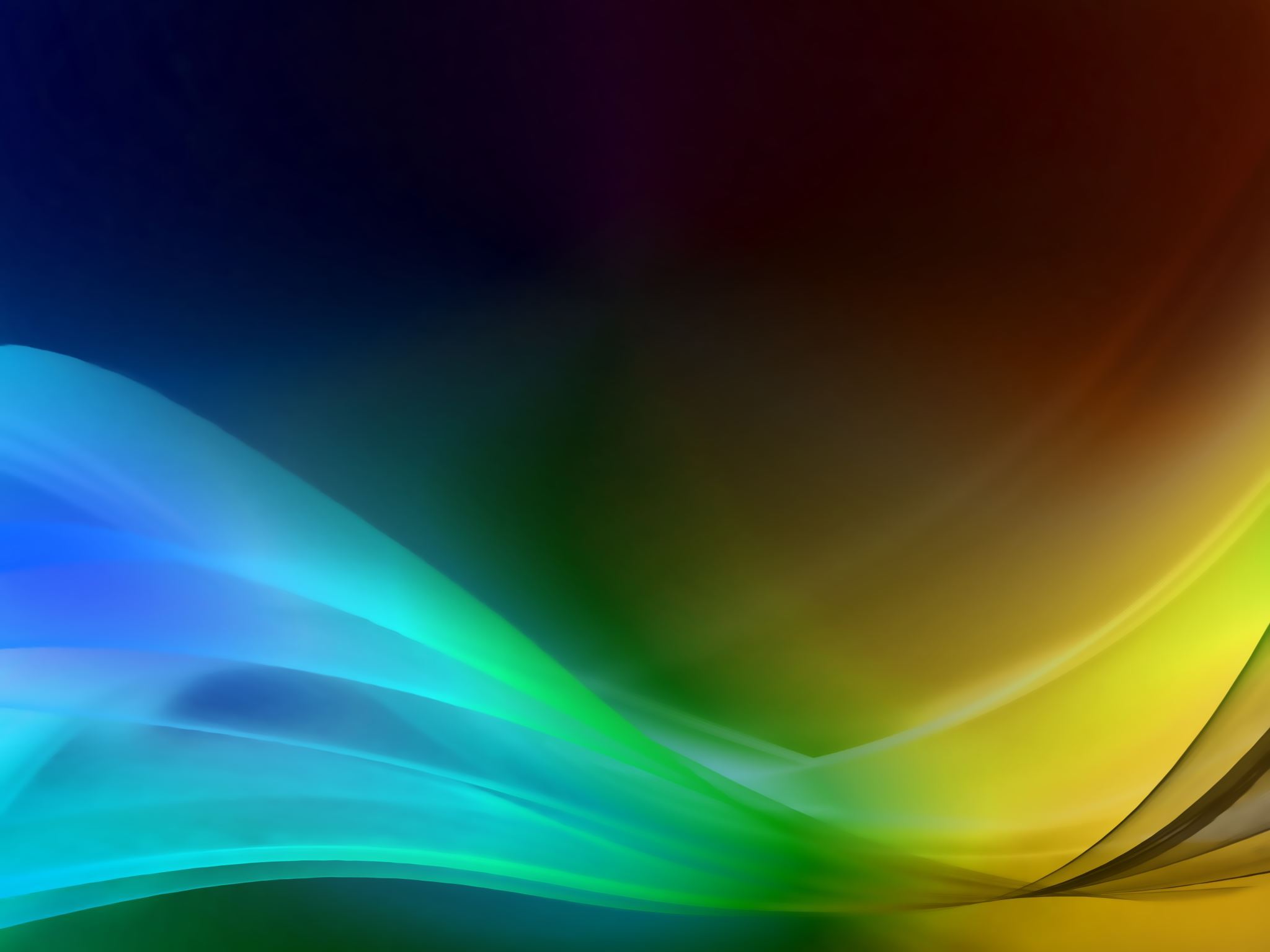 Przesłuchanie osoby w podeszłym wieku i osoby chorej psychicznie
Joanna Syzdół
Patryk Wika
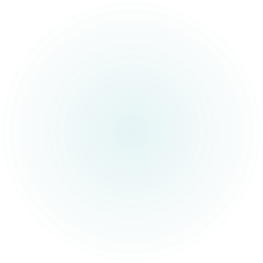 Świadkiem może być każdy, kto osiągnął zdolność spostrzegania, zapamiętywania i reprodukcji, czyli odtwarzania spostrzeżeń. Nie ma dolnej granicy wieku świadka, dlatego może nim być małoletni, nawet w wieku przedszkolnym, czy osoba ubezwłasnowolniona, w podeszłym wieku, a także przejawiająca zaburzenia psychiczne.
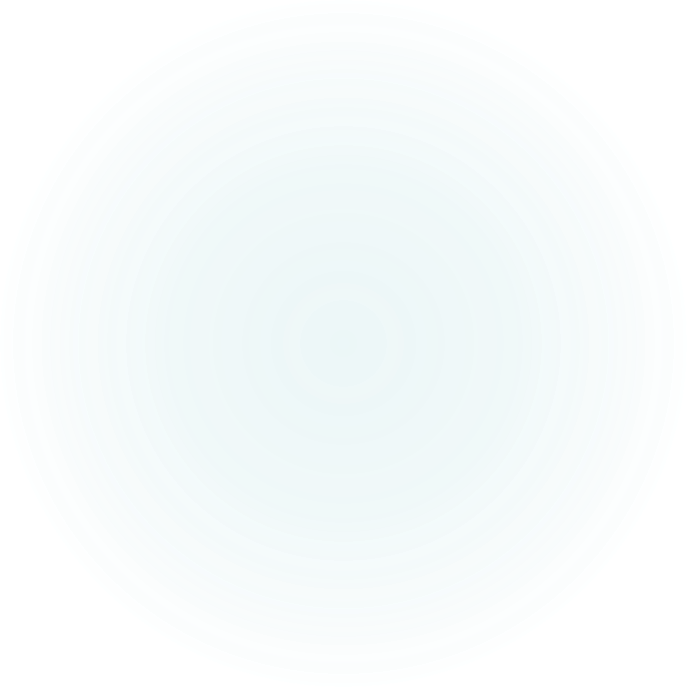 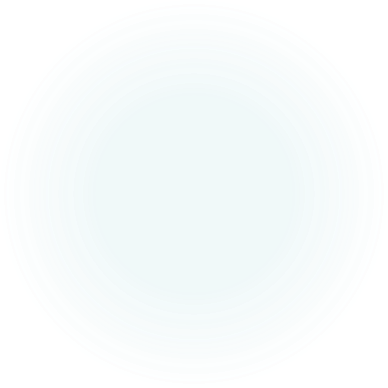 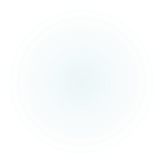 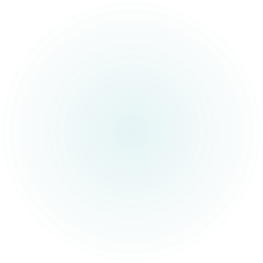 Osoba w podeszłym wieku w charakterze świadka
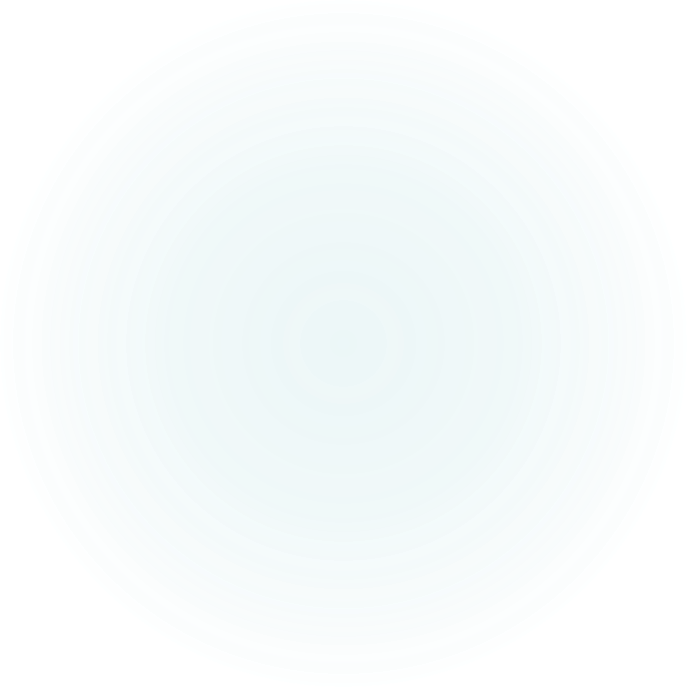 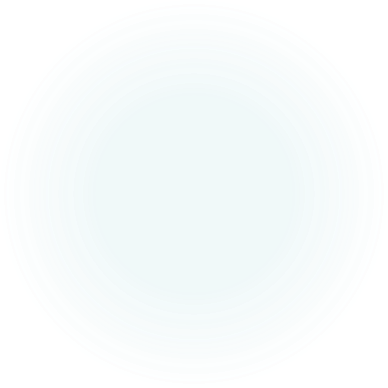 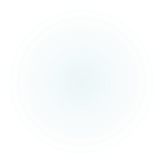 Techniki przesłuchania osób starszych
Metoda wywiadu poznawczego
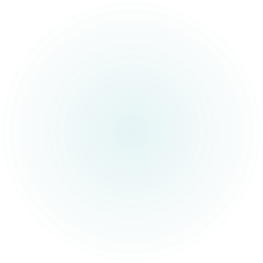 Osoba chora psychicznie w charakterze świadka
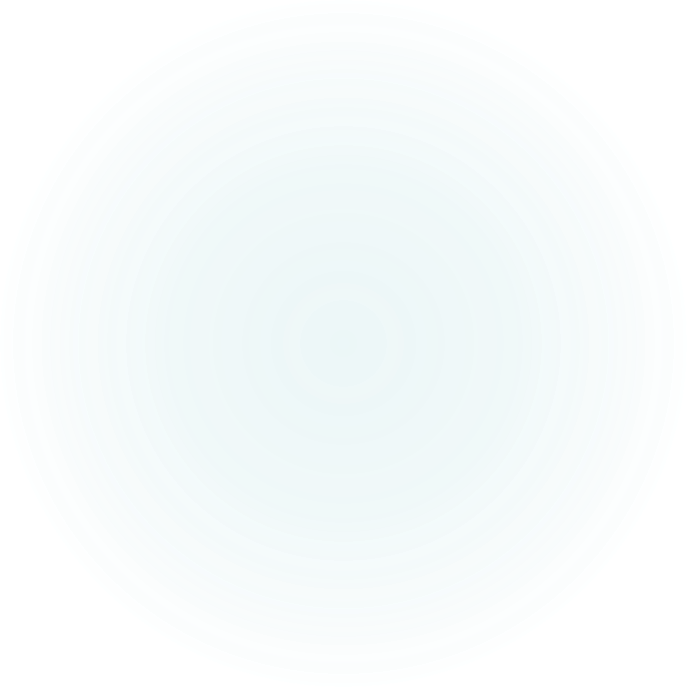 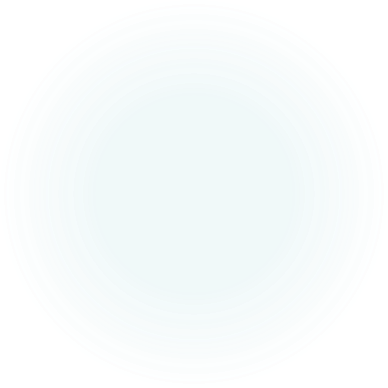 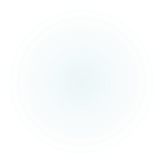 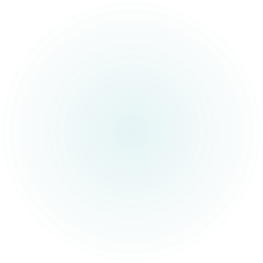 Choroba psychiczna to stan zaburzenia postrzegania realnej rzeczywistości.Jest problemem zdrowotnym wpływającym na samopoczucie, myśli, zachowanie oraz relacje z ludźmi.
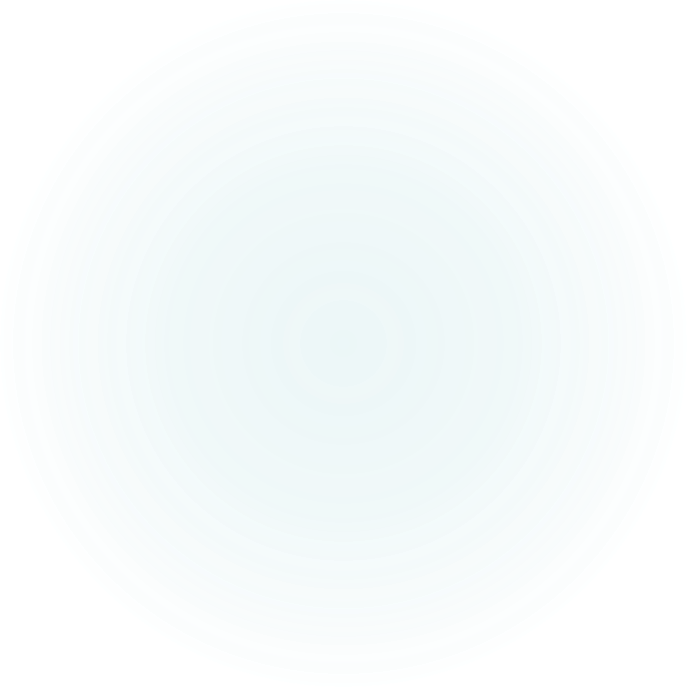 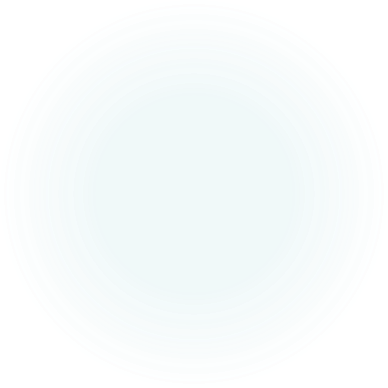 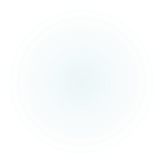 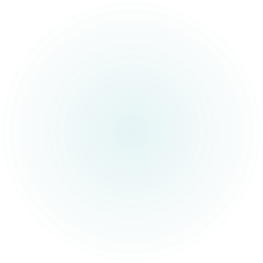 Zgodnie z przepisem art. 259 pkt 1 kpc świadkiem nie może być strona niezdolna do spostrzegania i komunikowania swych spostrzeżeń. Z aktualnie przyjętego orzecznictwa Sądu Najwyższego wynika, że niezdolność ta musi być aktualna i faktyczna w danym czasie. Nie jest więc wykluczone przesłuchanie w charakterze świadka osoby chorej psychicznie w okresie poprawy stanu zdrowia tej osoby.
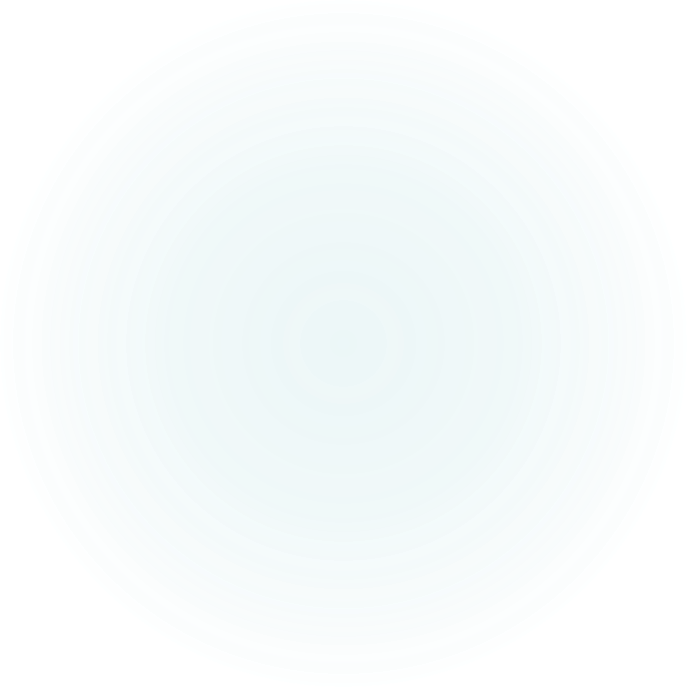 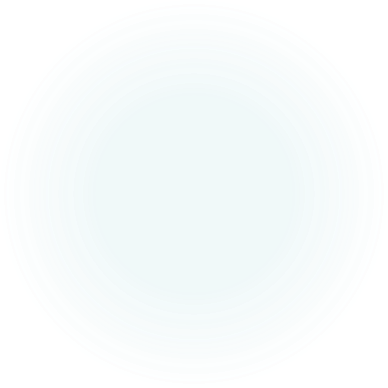 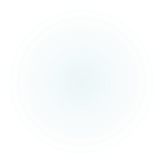 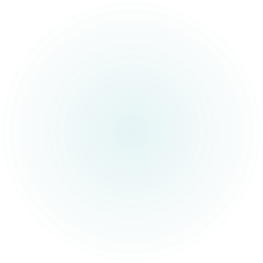 Art. 192. - Badanie pokrzywdzonego, świadka - Kodeks postępowania karnego.
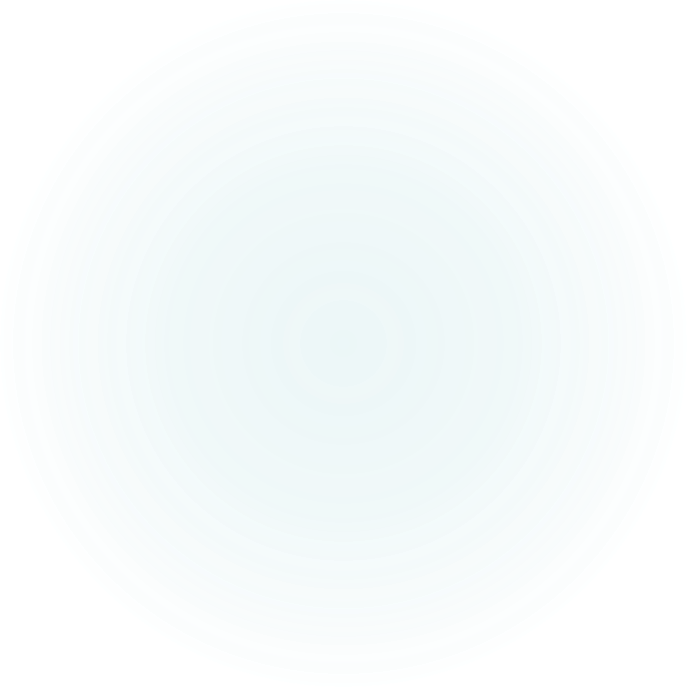 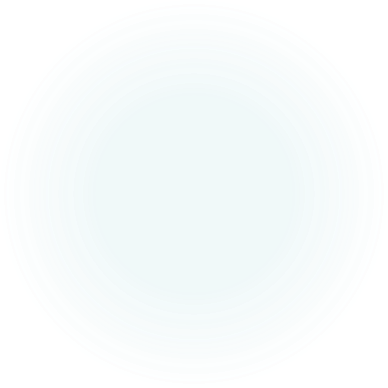 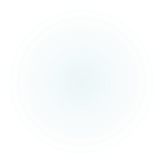 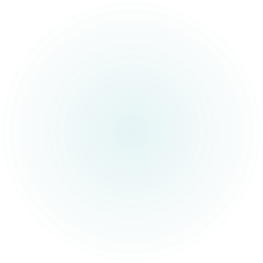 Ocena wiarygodności
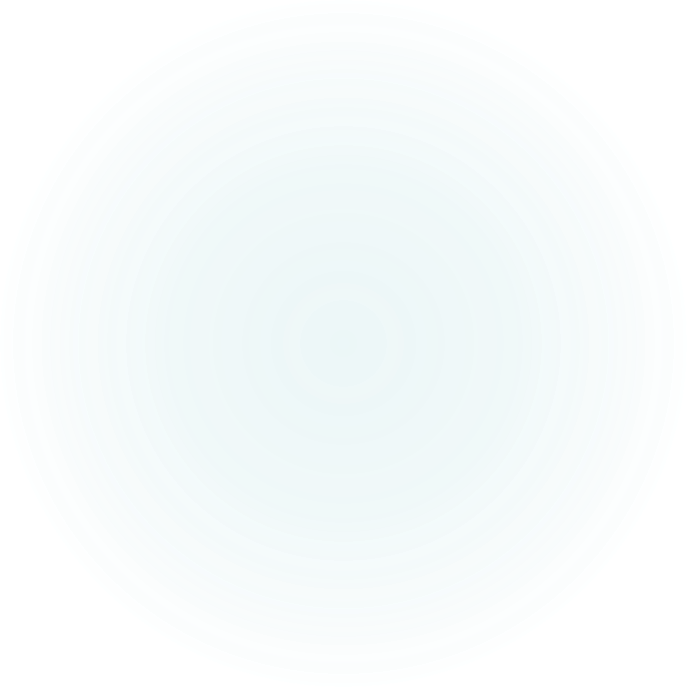 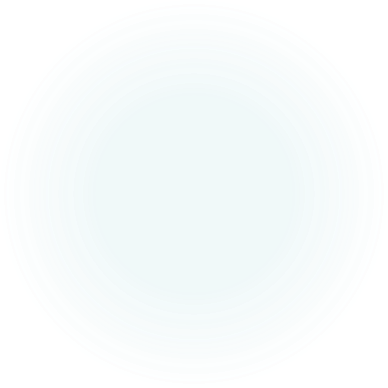 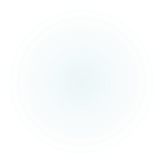 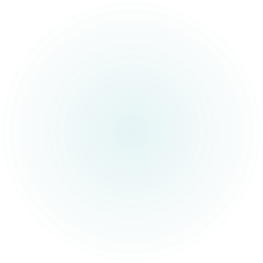 Dziękujemy za uwagę
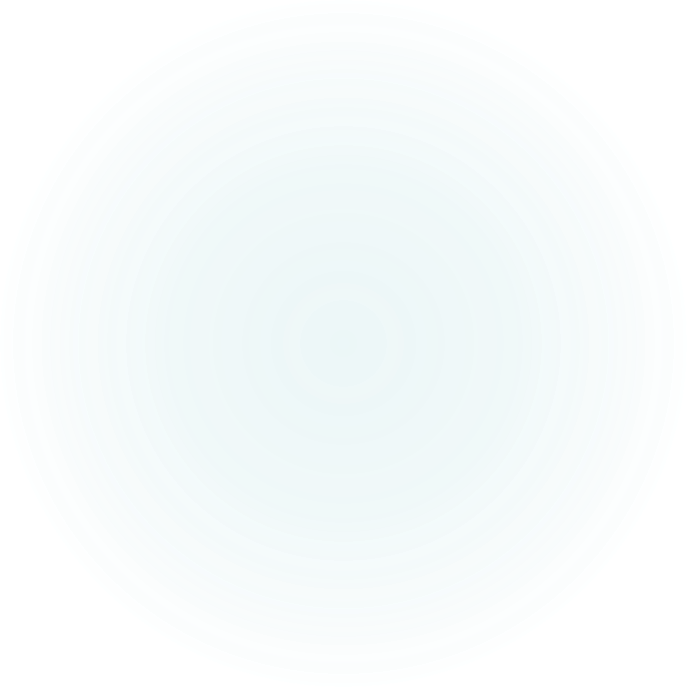 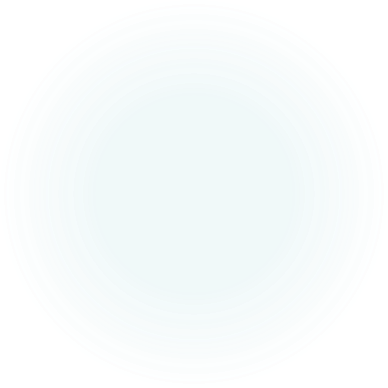 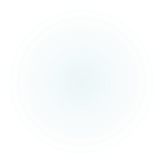